Urogynaecology
Mr Jeremy Gasson
© Royal College of Obstetricians and Gynaecologists
Declaration of Interest
Conflict of interest - None
Practice in UK
National Institute for health and Care Excellence – NICE

Urinary incontinence: The management of urinary incontinence in women
NICE guidelines [CG171] Published date: September 2013
What is Urogynaecology
Congenital anomalies
Incontinence
Fistulae
Genital prolapse
Voiding difficulties
Neuropathy
Lower Urinary Tract Symptoms (LUTS)
UTI
Anal sphincter injuries
Congenital Anomalies
Lesions often affect multiple systems
Often present to Urologist e.g. Horseshoe Kidney
Management of dubious sexuality or reconstructive surgery e.g.Haematocolpos
Incontinence
“involuntary loss of urine which is objectively demonstrable and a social or hygiene problem”

Prevalence up to 18% women
Types of Incontinence
Stress Urinary Incontinence
Urodynamic Stress Incontinence
Urgency Incontinence
Urgency, frequency, nocturia (OAB)
Detrusor overactivity
Mixed Incontinence
Continuous 
fistulae
Urodynamic suite
Detrusor overactivity
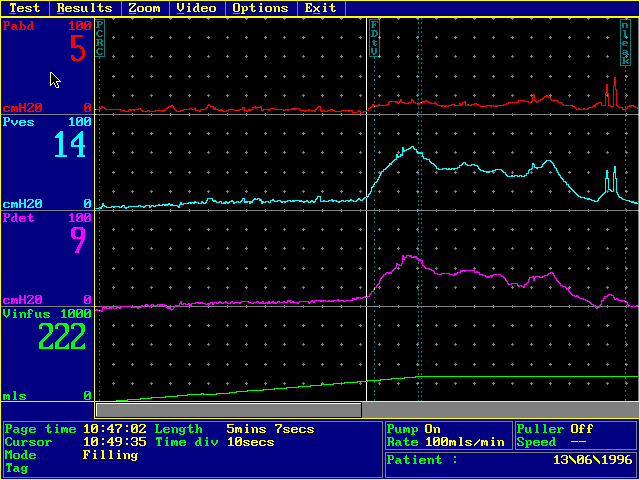 Management
Stress Urinary Incontinence
Overactive Bladder Syndrome (OAB)
Continuous
Stress Urinary Incontinence
Continence advisor / Physiotherapist
Supervised PFE, electrical stimulation
Drug therapy
Duloxetine
Surgery
Mid Urethral Tapes e.g. TVT*
Transobturator Tapes*
Open surgery e.g. Colposuspension* Fascial Slings*
Injectables e.g Collagen
Artificial sphincter
Mid-urethral sling
Tension-free vaginal tape®
Obturator approach
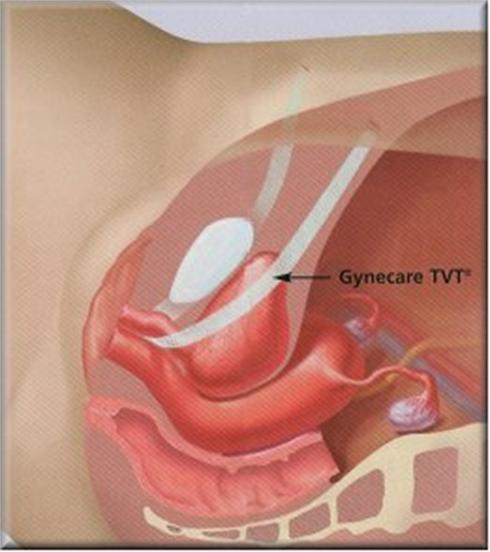 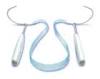 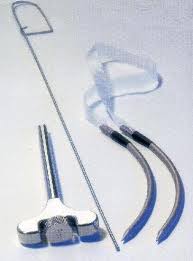 Burch Colposuspension
Fascial sling
OAB
Continence Advisor
Bladder training, fluid management, PFE
Drug therapy
Antimuscarinic agents
Mirabegron - selective β3-adrenoceptor (AR) agonist
Desmopressin, oestrogens
OAB - NICE
oxybutynin (immediate release), or
tolterodine (immediate release), or
darifenacin (once daily preparation)

If the first treatment for OAB or mixed UI is not effective or well-tolerated, offer another drug
OAB
Surgery
Botulinium toxin, 
Sacral Nerve Stimulation, 
Bladder augmentation, 
Urinary diversion
Botulinum toxin A
200 units
Teach CISC & accept risk
Typically, 10 to 30 injections sites are used 
local anaesthetic 
Improvement takes up to 2 weeks to be seen
Treatment effect will commonly last 6 months to 9 months. 
Repeated treatments may be needed
NICE Pathway for OAB
Fistulae
Abnormal communication between 2 epithelial surfaces

Causes include:
Surgical, Obstetric, Radiation, Malignancy, Inflammatory bowel disease, Miscellaneous e.g. TB, Pessary, Coital injury
Fistulae
Mainly iatrogenic e.g.post hysterectomy
Consider risk management issues
Manage within a MDT
Catheterise
Find hole and close
Vaginal, abdominal or laparoscopic approach
Barrier between epithelial surfaces
Should be performed in large units with experienced surgeons
Investigations
Dye studies (3 swab test)
Radiology 
CT Cystogram
 +/- Renogram
EUA & Endoscopy
Management
Catheterisation 8-12 weeks
EUA / Cystoscopy +/- Retrograde
Skin care
Antibiotics
Surgery
Abdominal, vaginal,laparoscopic
 Timing – delay for 12 weeks
 interposition grafting e.g Martius graft
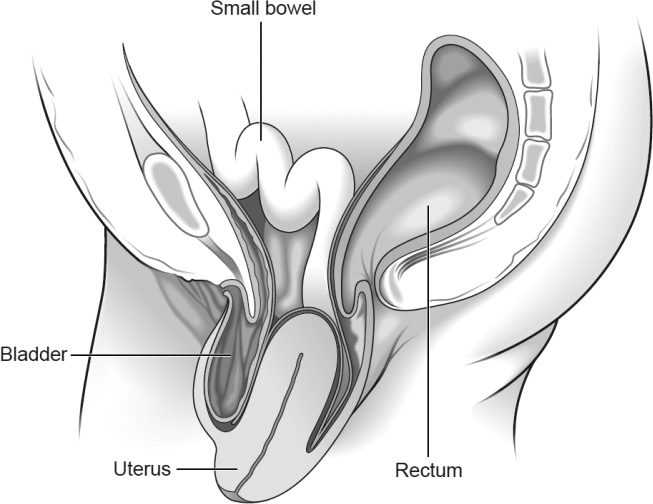 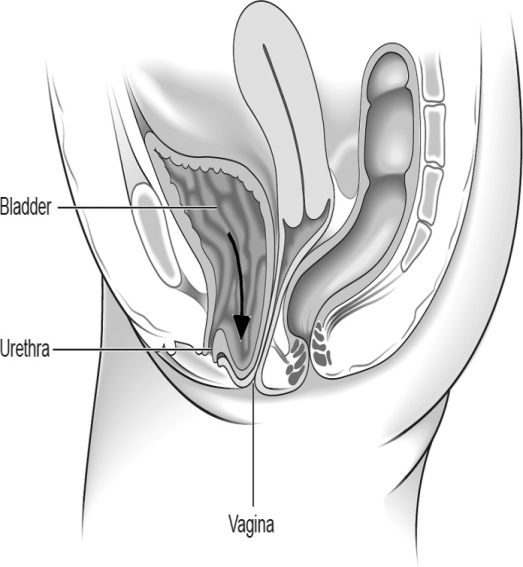 Prolapse
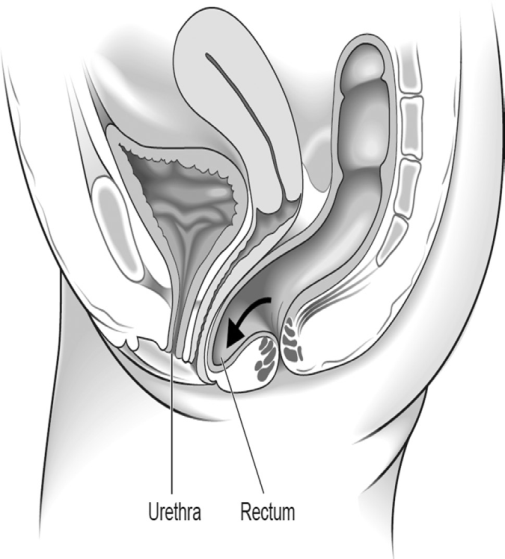 Pelvic Organ Prolapse
20% major gynae surgery
1/3 reoperations
Woman’s Lifetime risk of undergoing surgery 11%
Risk Factors
Menopause
Multiparity
Obesity
Congenital e.g. ehlers-danlos 
Chronic cough
Constipation
Heavy lifting
POP
Symptoms
Signs
POP
Symptoms
Signs
Feeling of lump
Vaginal ache
Backache
Sexual dysfunction e.g. looseness
Urinary &/or faecal symptoms
Physical examination 
General (BMI, dexterity)
Abdominal examination
Pelvic examination
POP-Q
Simplified POP-Q
Baden Walker
Management
Nil
Pessary



Surgery
Depends on type and severity
Repairs, Hysterectomy, colpocliesis, sacrospinous ligament fixation, sacrocolpopexy, Mesh
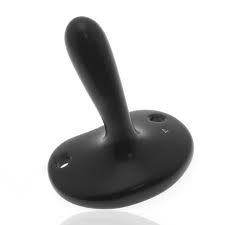 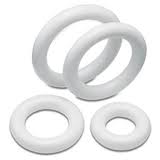 Cochrane review – Data published to August 2012
Maher C, Feiner B, Baessler K, Schmid C. Surgical management of pelvic organ prolapse in women. Cochrane Database of Systematic Reviews 2013, Issue 4. Art. No.: CD004014. DOI: 10.1002/14651858.CD004014.pub5. 

Fifty-six randomised controlled trials were identified evaluating 5954 women.
Anterior Compartment prolapse
21 trials
10 compared native tissue repair Vs graft
Anterior Compartment
Recurrent prolapse
Awareness of prolapse
Reoperation rate
QoL scores
Blood loss
Operating time
De novo stress incontinence

Erosion rate for Mesh
Higher in native tissue repair
Higher in native tissue repair
Similar in both native & graft
No difference

Higher in TO mesh than native tissue

11.4% - surgery performed in 6.8%
Posterior compartment3 trials looked at native tissue compared to polypropylene mesh kits in all compartments
No difference
Higher in native tissue group


18%
9%

Higher in Mesh repair group (11% Vs 3.7%)
Awareness 
Recurrence rate on examination

Mesh erosion rate
Surgical correction of erosion

Reoperation rate
Vault Prolapse
Abdominal Sacrocolpopexy



Sacrospinous fixation
Associated with lower rate of recurrence on examination
Lower incidence of dysparunia

Shorter operating time
Faster return to normal activity
Cheaper cost
Conclusions
Sacrocolpopexy has superior outcomes Vs Sacrospinous fixation & TV Mesh
Balance against longer operating time, longer recovery, increased cost
Mesh in anterior prolapse reduces risk of recurrence on examination & reduction in awareness of prolapse.
Balance against longer operating time,    Blood loss,   Exposure and reoperation rate
Evidence against use of grafts in posterior prolapse
OVERALL NOT ENOUGH EVIDENCE AVAILABLE
Perineal injuries
Faecal incontinence may be as high as 7%
Risk of 3rd & 4th degree tears 1% of vaginal deliveries
Classification of 3rd / 4th degree tears:
3a, 3b, 3c, 4
Risk factors:
Birth wt >4kg, OP position, nulliparity, IOL, 2nd stage >1hr, shoulder dystocia, forceps delivery
Repair of 3rd / 4th degree tears
Repair in theatre
Appropriate surgeon
Regional / general anaesthetic
IAS separate if identifiable
End to end or overlap technique
Suture material
Antibiotics & Laxatives
Post operative physiotherapy
Outcome / Future
60-80% asymptomatic at 1 year
Counselling re subsequent pregnancy & delivery
Review in specialist clinic
Any Questions?